Ana-baba eğitimi
Hafta 1
Tanışma
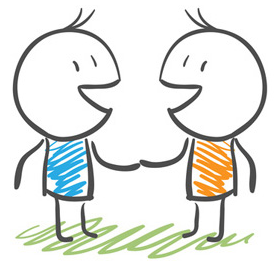 Beklentiler
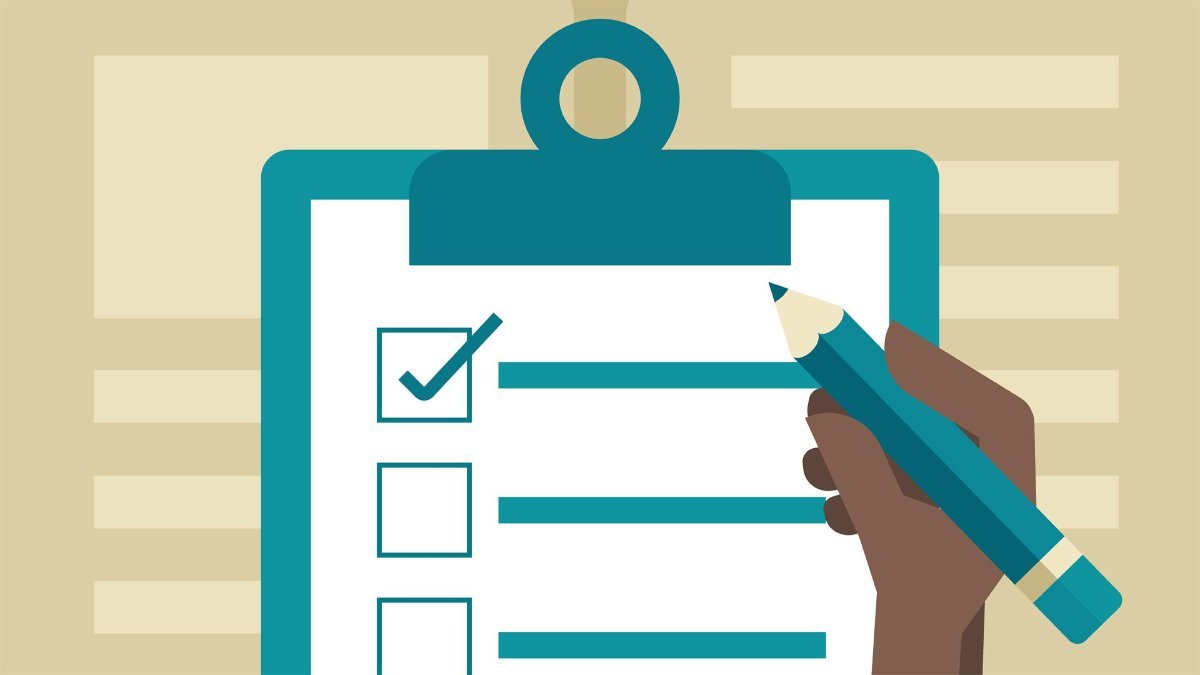 Dersin tanıtımı
Ders izlencesi
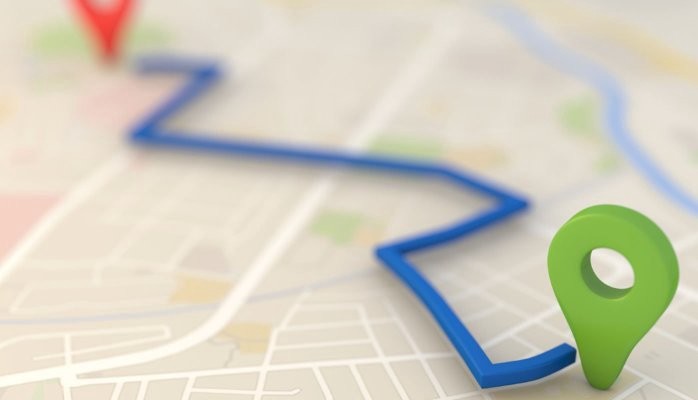 Ana-baba eğitimi
aile
Aile
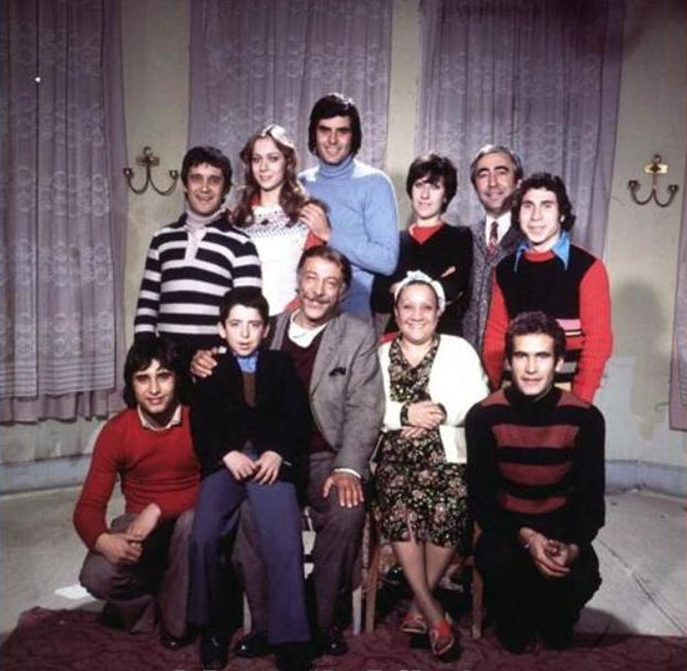 Türk Dil Kurumu’nun tanımı:
Aile
1. isim, toplum bilimi Evlilik ve kan bağına dayanan, karı, koca, çocuklar, kardeşler arasındaki ilişkilerin oluşturduğu toplum içindeki en küçük birlik:
2. isim Aynı soydan gelen veya aralarında akrabalık ilişkileri bulunan kimselerin tümü:
3. isim Birlikte oturan hısım ve yakınların tümü.
Aile Yapısının tarihsel gelişimi
Tarıma dayalı üretimden sanayi üretimine geçiş
Tarım ve sanayinin endüstri sistemine dönüşmesi
Bireylerin geleneksel yaklaşımdan uzaklaşarak özgürlükçü davranışları benimsemesi
Aile Çeşitleri
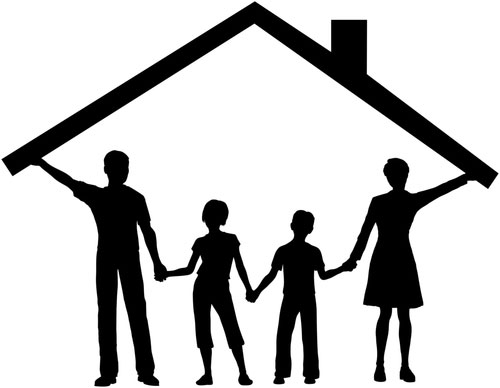 Çekirdek Aile 
Geniş Aile
Tek Ebeveynli Aile
Çocuksuz Aile
Geçiş Ailesi
		(Güler Yıldız, 2017)